Môn: Tin học
Lớp: 3
CHỦ ĐỀ B: MẠNG MÁY TÍNH VÀ INTERNET
BÀI 2: NHẬN BIẾT NHỮNG THÔNG TIN TRÊN INTERNET KHÔNG PHÙ HỢP VỚI EM
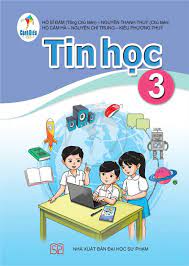 Khởi động
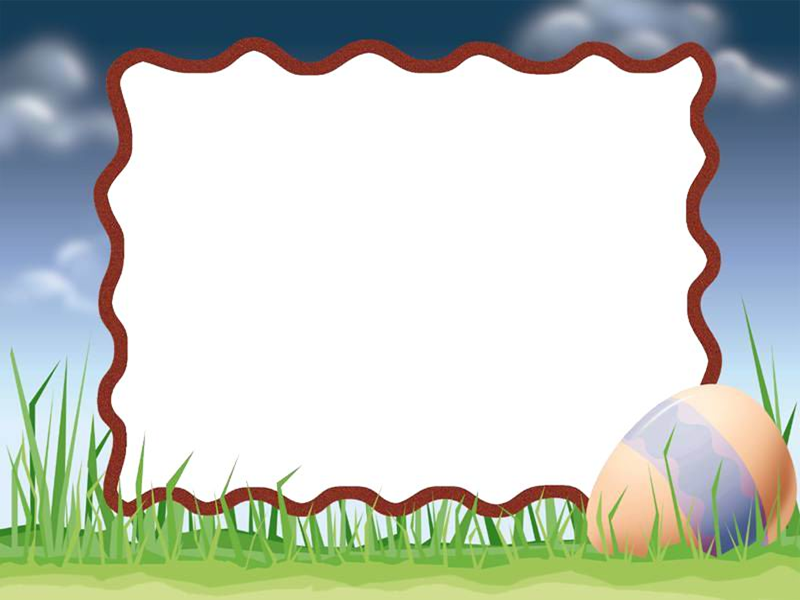 Đoạn Video vừa rồi có nội dung gì? Có phù hợp với lứa tuổi HS chúng mình không?
Biết được không phải thông tin nào trên Internet cũng phù hợp với lứa tuổi.
Môn: Tin
Bài 2: Nhận biết những thông tin trên Internet không phù hợp với em
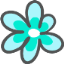 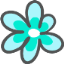 (SGK - trang 35)
Mục tiêu bài học:
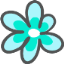 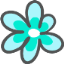 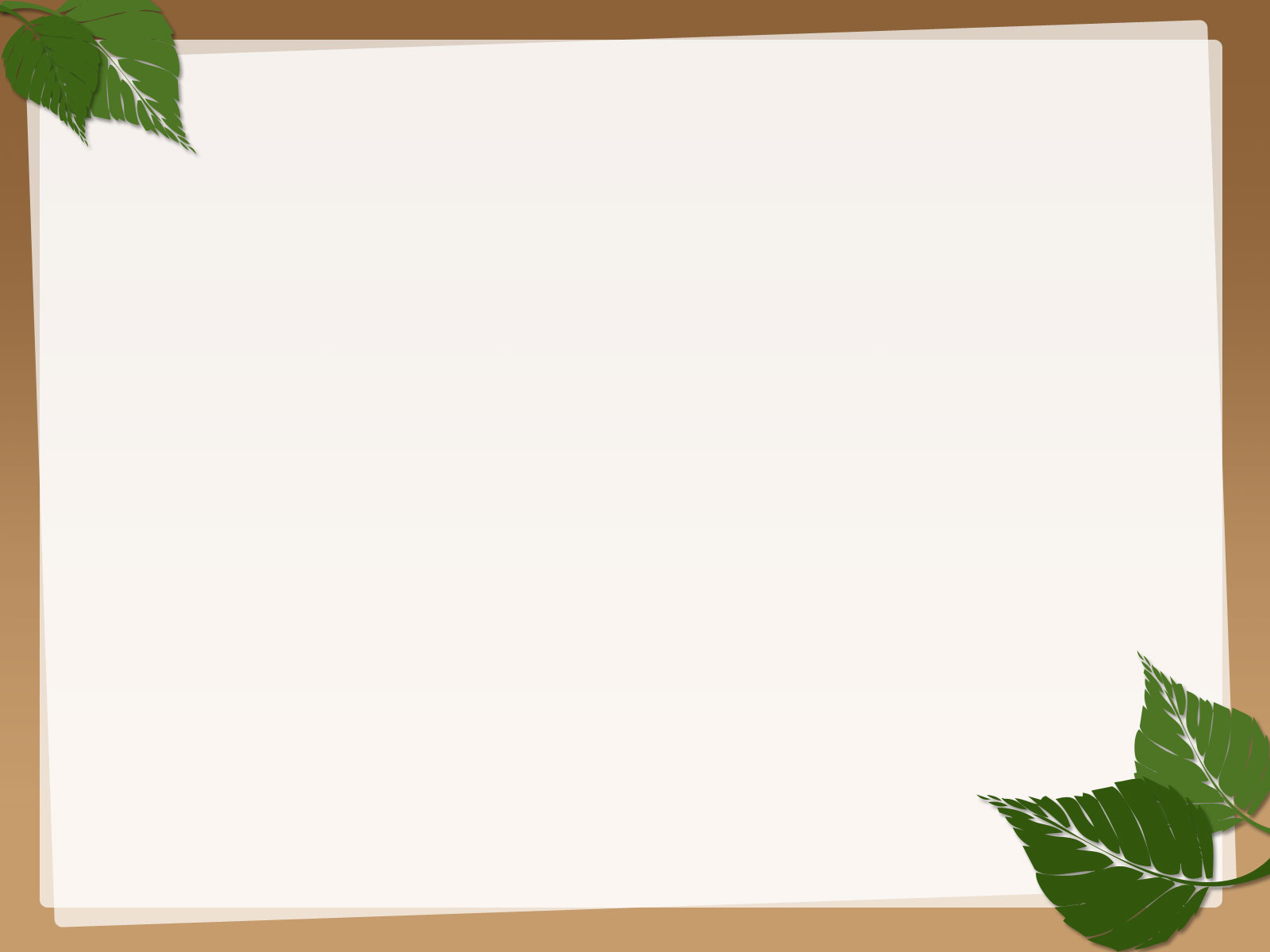 1. Trên Internet có những thông tin không phù hợp với em
Đọc và thảo luận nội dung phần 1 trong SGK trang 35 để trả lời các câu hỏi.
?
Theo em những việc nào sau đây không phù hợp?
Sử dụng Internet để:
1. Chơi hoặc xem trò chơi bạo lực.
2. Đọc thêm thông tin về bài học.
3. Xem phim ảnh không phù hợp với lứa tuổi.
4. Xem những bức tranh các bạn vẽ về chủ để mà em yêu thích.
5. Xem những thông tin mà bố mẹ em trao đổi, làm việc trên Internet.
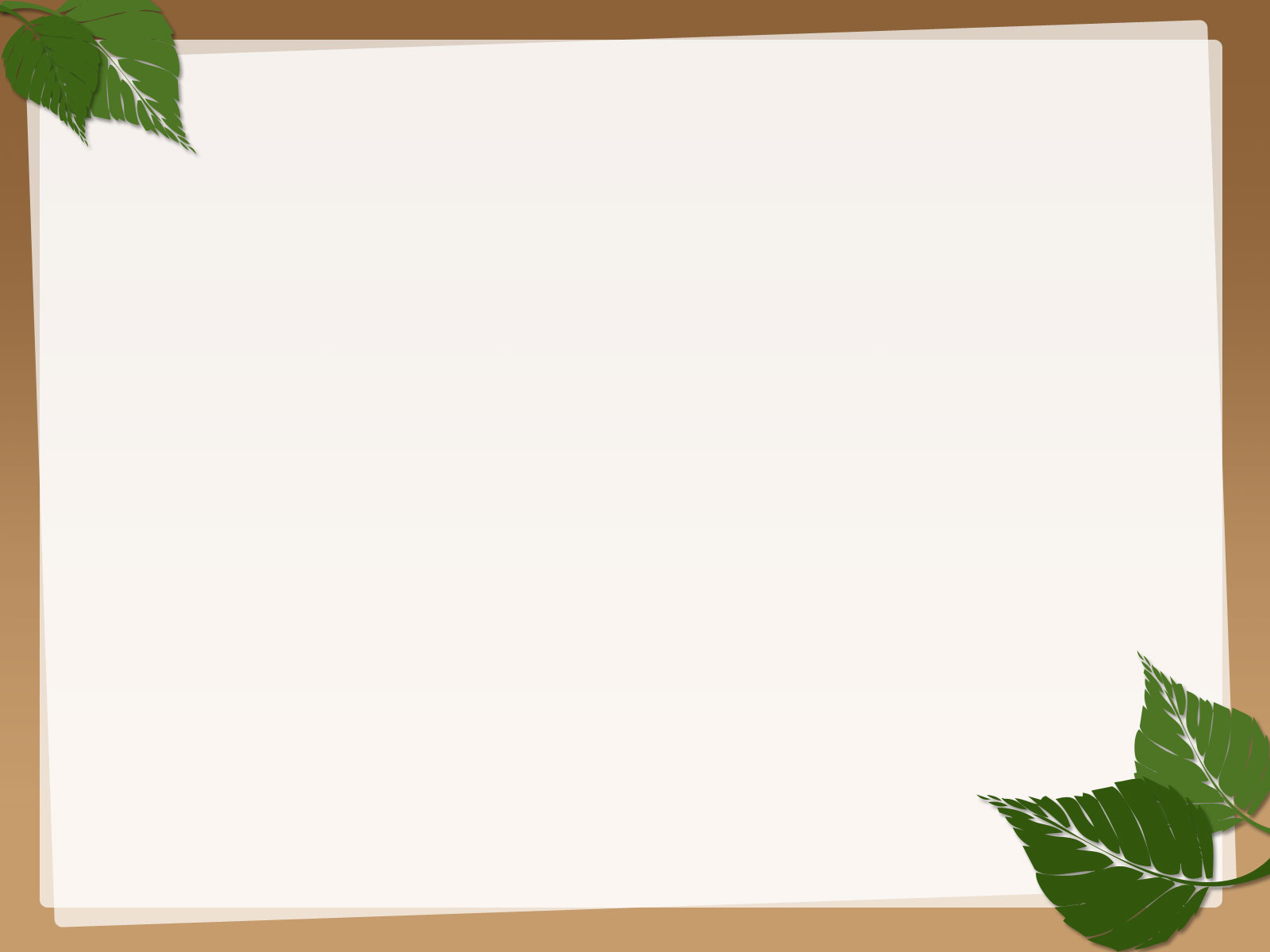 Một bạn cho rằng trò chơi học tập trên Internet rất bổ ích nên có thể chơi bao lâu tùy thích”. Theo em bạn đó nói đúng không? Hãy giải thích tại sao
?
2. Xem trên Internet những thông tin phù hợp với em
Đọc và thảo luận nội dung phần 2 trong SGK trang 3 để trả lời các câu hỏi.
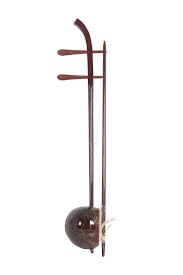 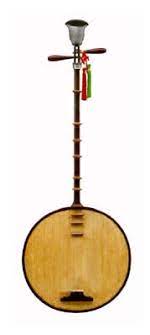 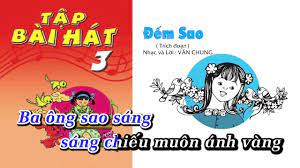 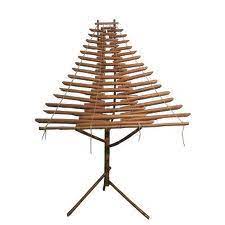 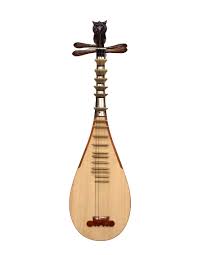 Đàn gáo
Đàn T’rưng
Đàn tì bà
Đàn nguyệt
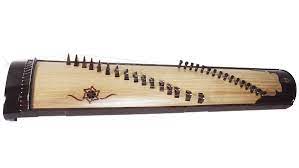 Đàn bầu
Đàn tranh
- Hình 2, hình 3 mô tả những hình ảnh và video tìm được trên Internet. Những thông tin này có thú vị và giúp em mở rộng hiểu biết không? Và đó là những thông tin gì.
- Em hãy kể tên những thông tin hữu ích trên Internet mà em biết.
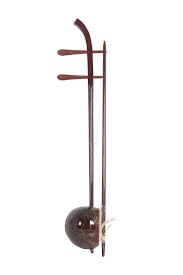 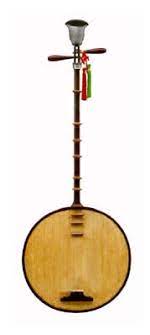 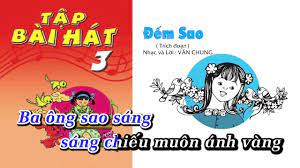 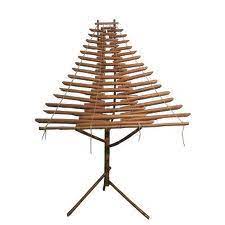 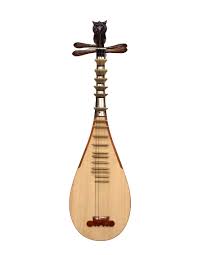 Đàn gáo
Đàn T’rưng
Đàn tì bà
Đàn nguyệt
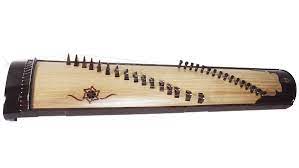 Đàn bầu
Đàn tranh
Hình 3.
Video bài hát
Hình 2.
Nhạc cụ dân tộc
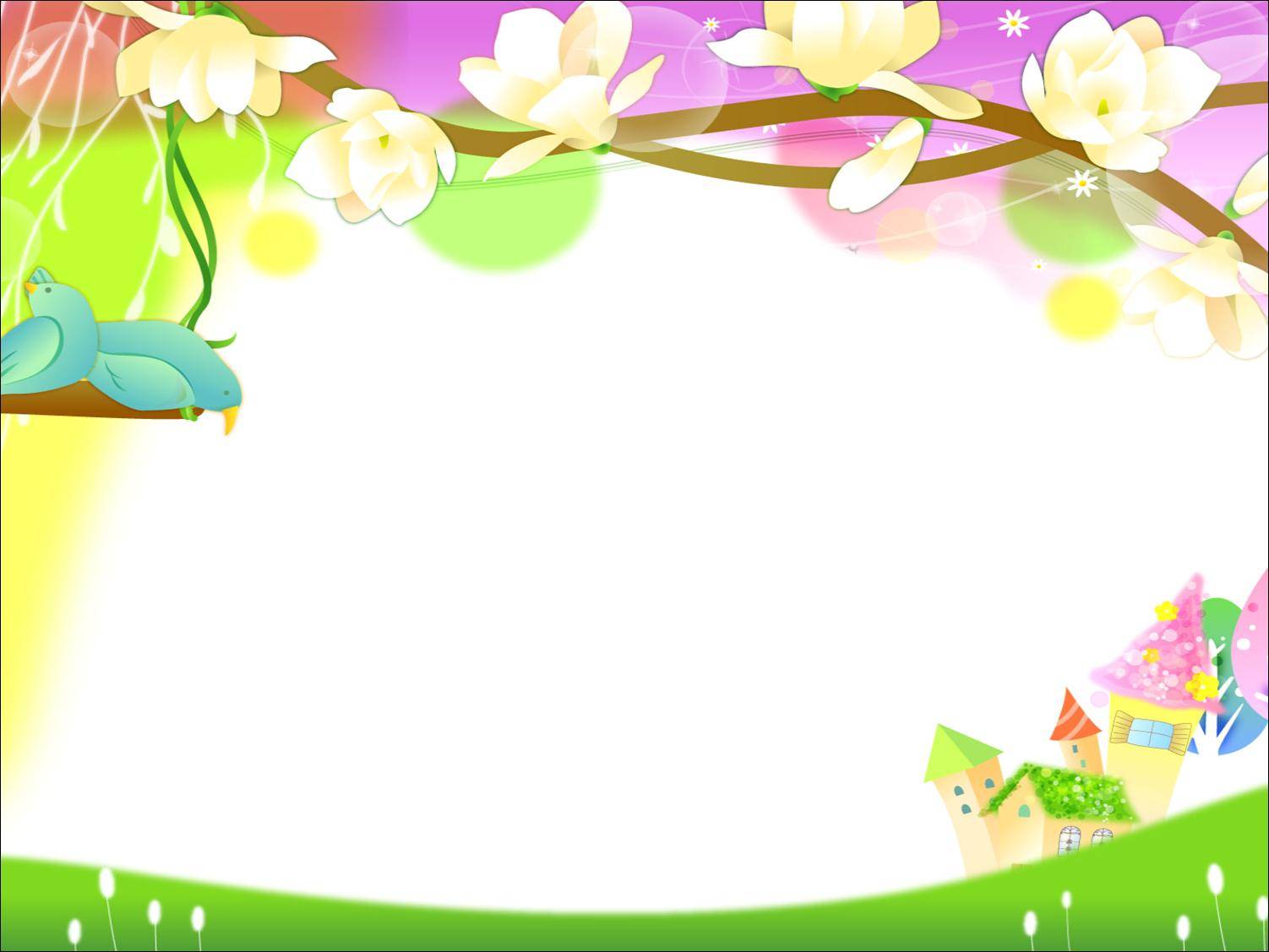 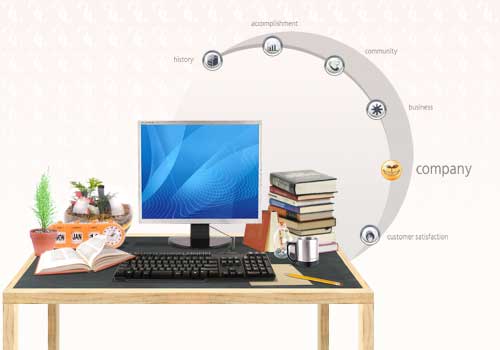 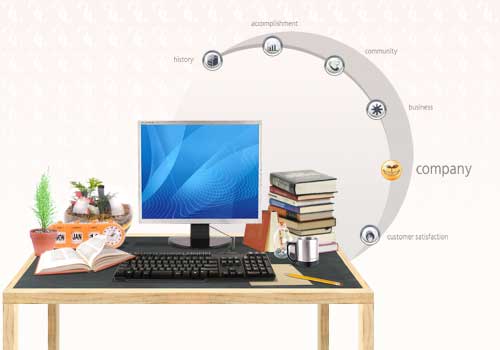 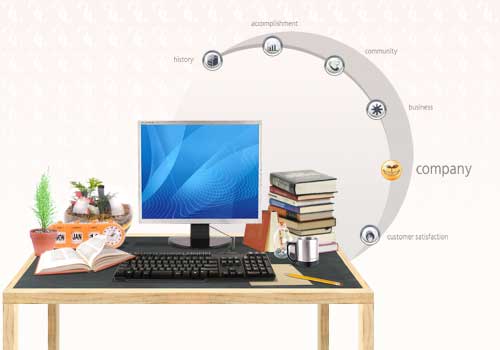 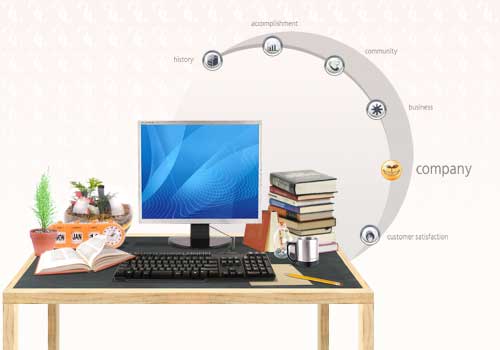 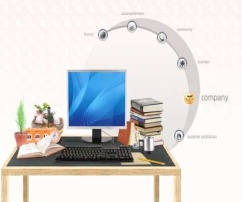 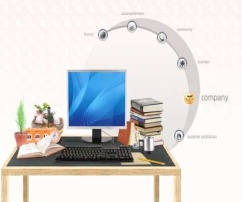 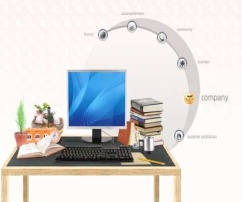 THỰC HÀNH
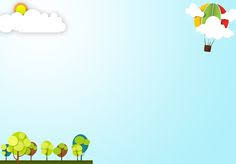 HĐ1: Tìm kiếm thông tin hữu ích mà em biết đã thảo luận ở HĐ 2.
HĐ2: GV đưa một số thông tin, YCHS phân biệt được thông tin hữu ích và tìm kiếm các thông tin đó trên Internet.
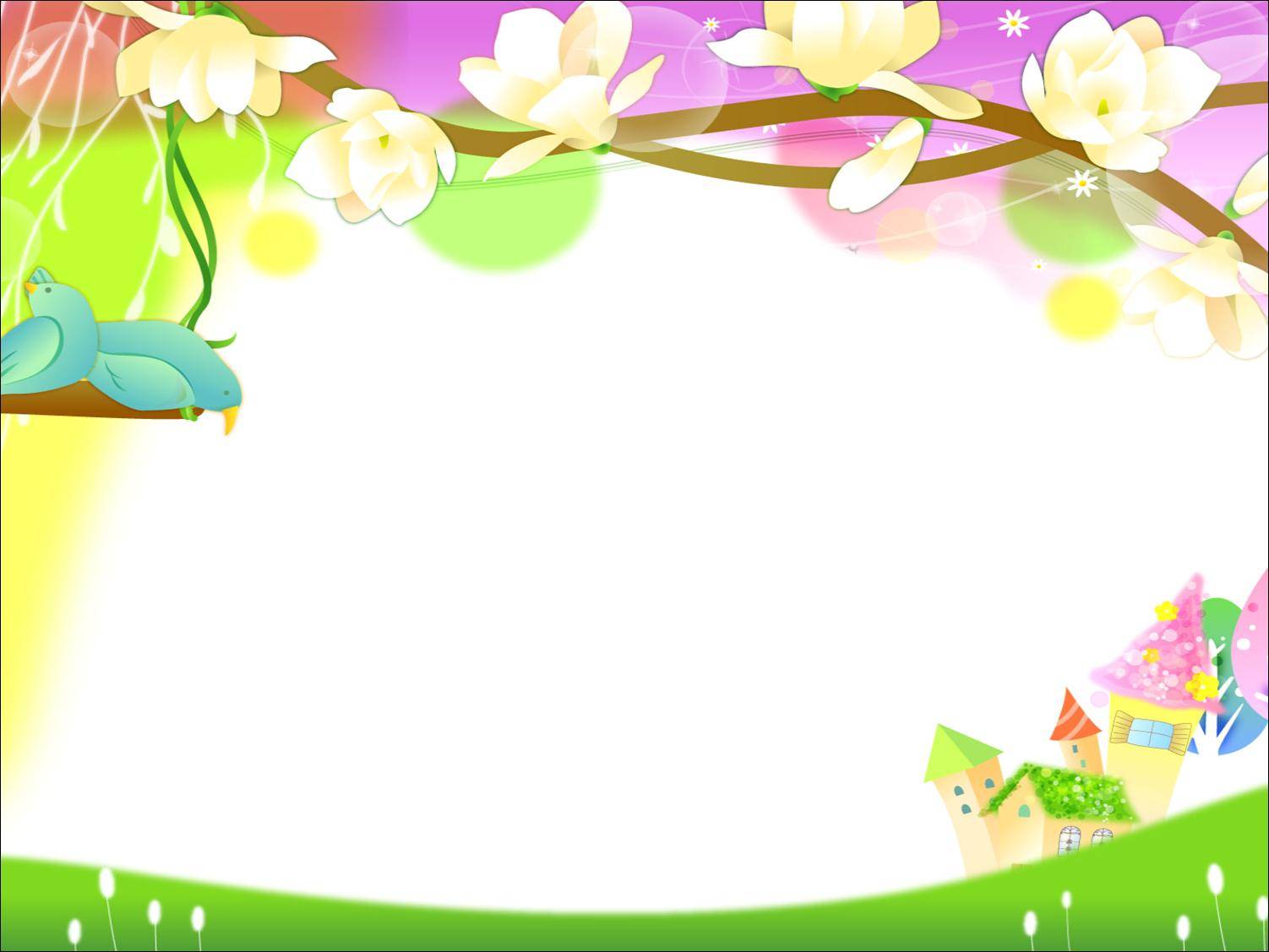 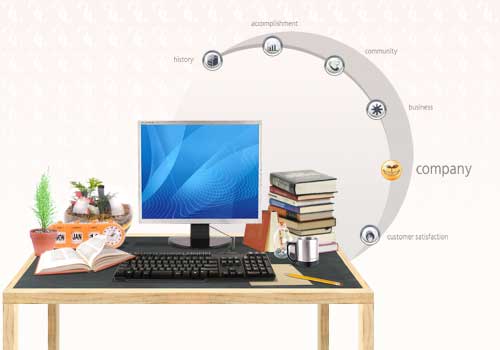 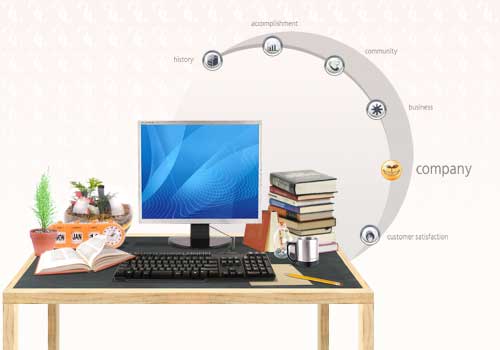 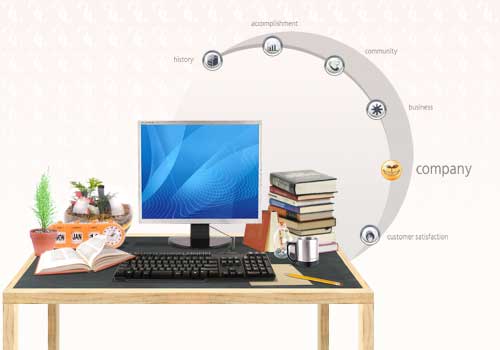 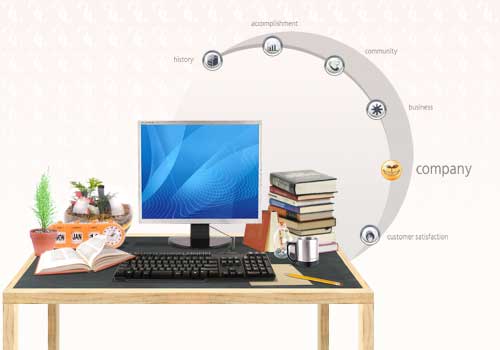 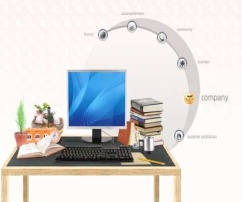 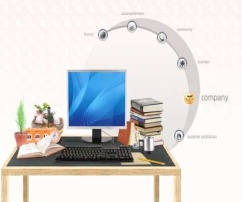 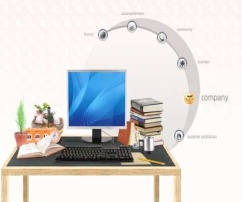 TRÒ CHƠI 
“ AI NHANH AI ĐÚNG”
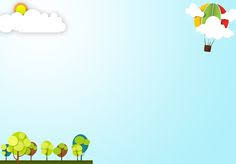 Câu 1: Theo em những việc nào sau đây không phù hợp khi sử dụng Internet?
A
Chơi điện tử
Xem những tranh mà em yêu thích
B
C
Học bài
D
Nghe nhạc
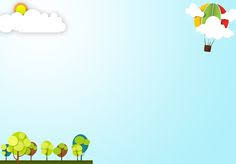 Câu 2: Trên Internet không có những thông tin phù hợp với em.
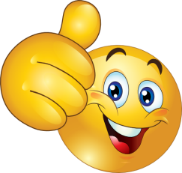 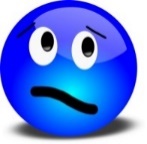 B
A
Sai
Đúng
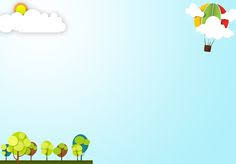 Câu 3: Em có thể nhờ bố mẹ hoặc cô giáo giúp em lựa chọn những thông tin hữu ích trên Internet.
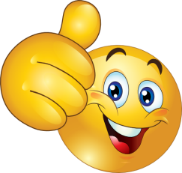 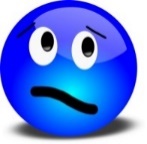 B
A
Sai
Đúng
Chúc các em chăm ngoan học giỏi